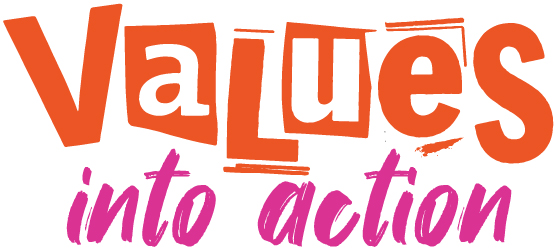 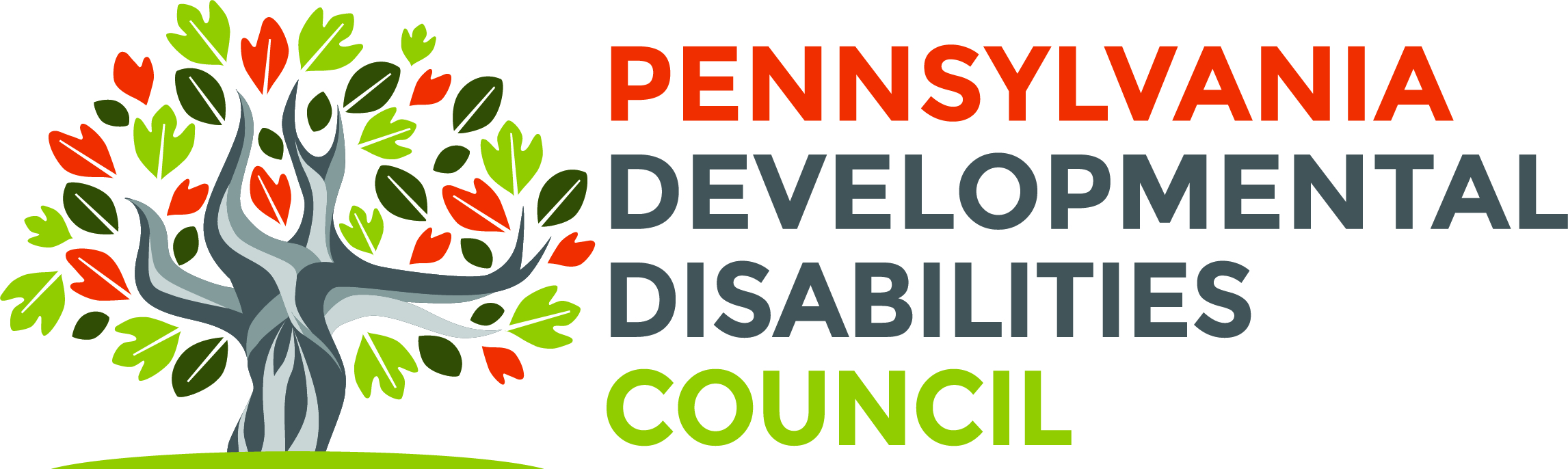 Housing Transition & Tenancy Sustaining Service 
Tenancy Sustaining Services
1
Tenancy Sustaining Service
What the Waiver Says:

"This service is also available to support participants to maintain tenancy in a private home owned, rented or leased by the participant. The availability of ongoing housing-related services in addition to other long-term services and supports promotes housing success, fosters community integration and inclusion, and develops natural support networks."
2
Tenancy Sustaining Service, cont.
Providing early identification and intervention for behaviors that may jeopardize  housing, such as late rental payment and other lease violations. 

Work with the individual to identify behaviors that may put the individual at risk of losing housing. 

Perform skill-building activities to manage and reduce such behaviors, such as late rental payment or other lease violations. 

Provide ongoing support and use of motivational interviewing and linkage to appropriate interventions to ensure successful tenancy. For example, work with the Regional Housing Coordinator/Local Lead Agency (RHC/LLA) to enroll the individual in a housing PREP course or identify other necessary clinical or service interventions. 

Contact the identified person or agency from the crisis plan to assist with necessary interventions.
3
Tenancy Sustaining Service, cont.
Education and training on the role, rights, and responsibilities of the tenant and landlord. 

Provide education and training to the individual to assist him or her in developing or restoring skills to be a good tenant. This education and training includes the review of the rights and responsibilities of both the tenant and the landlord. Education and training may specifically include the review of the lease agreement with the individual to know when to enforce tenant rights and understand the potential consequences for violating the agreement or utility-related obligations. 

Coaching on developing and maintaining key relationships with landlords/property managers with a goal of fostering successful tenancy. 

Work with an individual to develop or restore skills to advocate for him or herself with the landlord or property manager and to develop and maintain positive relationships to foster successful tenancy and community living. 

Model and teach communication skills and role play situations to develop appropriate interpersonal skills. Coach and assist an individual to develop skills to appropriately resolve disputes with landlords and/or neighbors.
4
Tenancy Sustaining Service, cont.
Assistance with activities such as supporting the individual in communicating with the landlord and/or property manager; developing or restoring interpersonal skills in order to develop relationships with landlords, neighbors, and others to avoid eviction or other adverse lease actions; and supporting the individual in understanding the terms of a lease or mortgage agreement. 

When necessary, such as when an individual’s skills are still developing or being restored, advocate directly with the landlord on the individual's behalf to address potential lease compliance and other issues related to occupancy, such as complaints from neighbors or late rent payments, to reduce the risk of eviction or other adverse action. 

Advocacy and linkage with community resources to prevent eviction when the housing is, or may, become jeopardized. 

Assist the individual in restoring and/or developing skills related to identifying and connecting to community resources, such as legal aid, food banks, employment assistance, utility assistance, and entitlements, etc.
5
Tenancy Sustaining Service, cont.
Assistance with the housing recertification process. 

Assist an individual to develop the skills to secure necessary documentation for completing a housing recertification, and provide assistance in completing applications, in a timely manner so as not to jeopardize housing. 

Work toward the transfer of skills so the individual learns to complete the application independently. 

Coordinating with the tenant to review, update, and modify their housing support and crisis plan on a regular basis to reflect current needs 

Address existing or recurring housing retention barriers.
6
Tenancy Sustaining Service, cont.
Continuing training in being a good tenant and lease compliance, including ongoing support with activities related to household management. 

Assist in skill development/restoration of natural/community networks of support.

Ongoing support to the individual including motivational interviewing and behavioral interventions on being a good tenant. 

Skills training with the individual on household management, ADL training, money management, household maintenance, paying bills, etc., as well as the review of potential crisis situations and adherence to the crisis plan.
7
Facing Challenges
Acknowledge that we all face challenges!

Support person to identify barriers to sustaining housing and create a plan to overcome 

Assist person to create a plan to avoid a housing crisis and to communicate that plan to the person's supports team
8
[Speaker Notes: Develop check lists, social stories or other guides that can remind participants of key steps in meeting challenges that may jeopardize housing
Identify and develop methods to overcome barriers to sustaining housing (i.e.: communicating with emergency service providers, following lease parameters, keeping your home clean)
Develop and Refer to Crisis Plan]
Addressing Changes Affecting Housing
Loss or Change of Housemate

Sale of Property by Landlord/Owner

Increase in Rent 

Loss of Income

Desire to Move to a New Location
9
Lease Compliance
Provide ongoing support to the participant
 
Being a Good Tenant

 Understanding the Lease  

 Ongoing Support with Activities Related to Household Management

 PREP Curriculum
10
Being a Good Tenant
Be Honest!
Read the Lease and Respect the Rules
Don't Rent More Than You Can Afford
Pay Your Rent
Ask if Not Sure















Simple Tips for How to Be a Good Tenant - Moving.com
11
Housing Recertification
Alert HTTS Provider to any mail coming from Housing Authority, Landlord or any mail Self-Advocate is unsure about

Review mail from Housing Authority or Landlord and explain next steps needed

Assist tenant in obtaining requested documentation

Assist with addressing any questions the Housing Authority or Landlord may have
12
Avoiding Eviction
What the wavier says…
What we need to know…
Assistance with activities such as supporting the participant in communicating with the landlord and/or property manager; developing or restoring interpersonal skills in order to develop relationships with landlords, neighbors and others to avoid eviction or other adverse lease actions; and supporting the participant in understanding the terms of a lease or mortgage agreement.
Understanding a lease
Understanding a mortgage
Communicating with Landlords
13
Resources for Eviction
Local Legal Aid programs/Regional Housing Legal Services
https://palegalaid.net/ 
www.rhls.org  

Local county/city Homeless Assistance Program agencies
http://services.dpw.state.pa.us/oimpolicymanuals/cash/138_Allowances_and_Benefits/138_Appendix_E.htm 

HUD housing counselor agencies
     https://www.hud.gov/i_want_to/talk_to_a_housing_counselor   	

RHLS – Regional Housing Legal Services
https://www.rhls.org/
14
Home Repairs for Homeowners
The ABLE account is a good way to save for home repairs and maintenance 
https://paable.gov/ 

Special needs trusts can also be used for home repairs

Some counties & cities have their own home repair programs
https://www.phila.gov/departments/division-of-housing-and-community-development/get-help/get-home-improvement-help/
15
Home Repairs, cont.
USDA provides 1% interest loans for home repairs in areas of PA designated rural.
https://www.rd.usda.gov/programs-services/single-family-housing-programs/single-family-housing-repair-loans-grants/pa 

Local Habitat for Humanity Chapters (Philadelphia has a repair program) 
    https://www.habitatphiladelphia.org/home-repair-program/
16
Weatherization for Homeowners
Provided through local community action agencies

List of agencies
https://dced.pa.gov/housing-and-development/weatherization/agency-list/ 

For more information 
https://dced.pa.gov/programs/weatherization-assistance-program-wap/
17
Planning for Unanticipated Situations
Review, Update and Modify Housing Support and Crisis Plan Regularly

Work with Supports Coordinator and Team to Identify Resources to Contact During a Crisis that Requires Tenant to Relocate

If Hospitalization or other absence is anticipated, identify needs to address to maintain housing during absence such as:
Payment of rent
Stopping mail
Caring for pets or plants
Removing perishables and trash
18
Key Take Aways
Everyone faces challenges.

The HTTS Provider can support participants to address changes effecting their housing.

There are resources for home repairs that may make sustaining tenancy possible.

Utilizing a crisis plan helps participants avoid negative housing outcomes through planning.
19
Wrap Up & Questions
Congratulations! You have completed the Housing Transition & Tenancy Sustaining Service training.

You will receive email confirmation of attendance in the next few days.
Please complete the Satisfaction Survey!

Contact Information
[INSERT CONTACT INFORMATION HERE]
20
Acknowledgement
This training was developed by the PA Health Law Project, Values Into Action, PA Assistive Technology Foundation and Regional Housing Legal Services with grant funding from the Pennsylvania Developmental Disabilities Council. It is the culmination of five plus years of collaborative work.

The Pennsylvania Developmental Disabilities Council is supported by the Administration for Community Living (ACL), U.S. Department of Health and Human Services (HHS) as part of a financial assistance award totaling $3,095,416.00 with 100 percent funding by ACL/HHS.  Council efforts are those of the grantee and do not necessarily represent the official views of, nor an endorsement, by ACL/HHS, or the U.S. Government.

Copyright © 2023 Values Into Action-PA and the Pennsylvania Developmental Disabilities Council.  Permission to reprint, copy and distribute this work is granted provided that it is reproduced as a whole, distributed at no more than actual cost, and displays this copyright notice.  Any other reproduction is strictly prohibited.
21